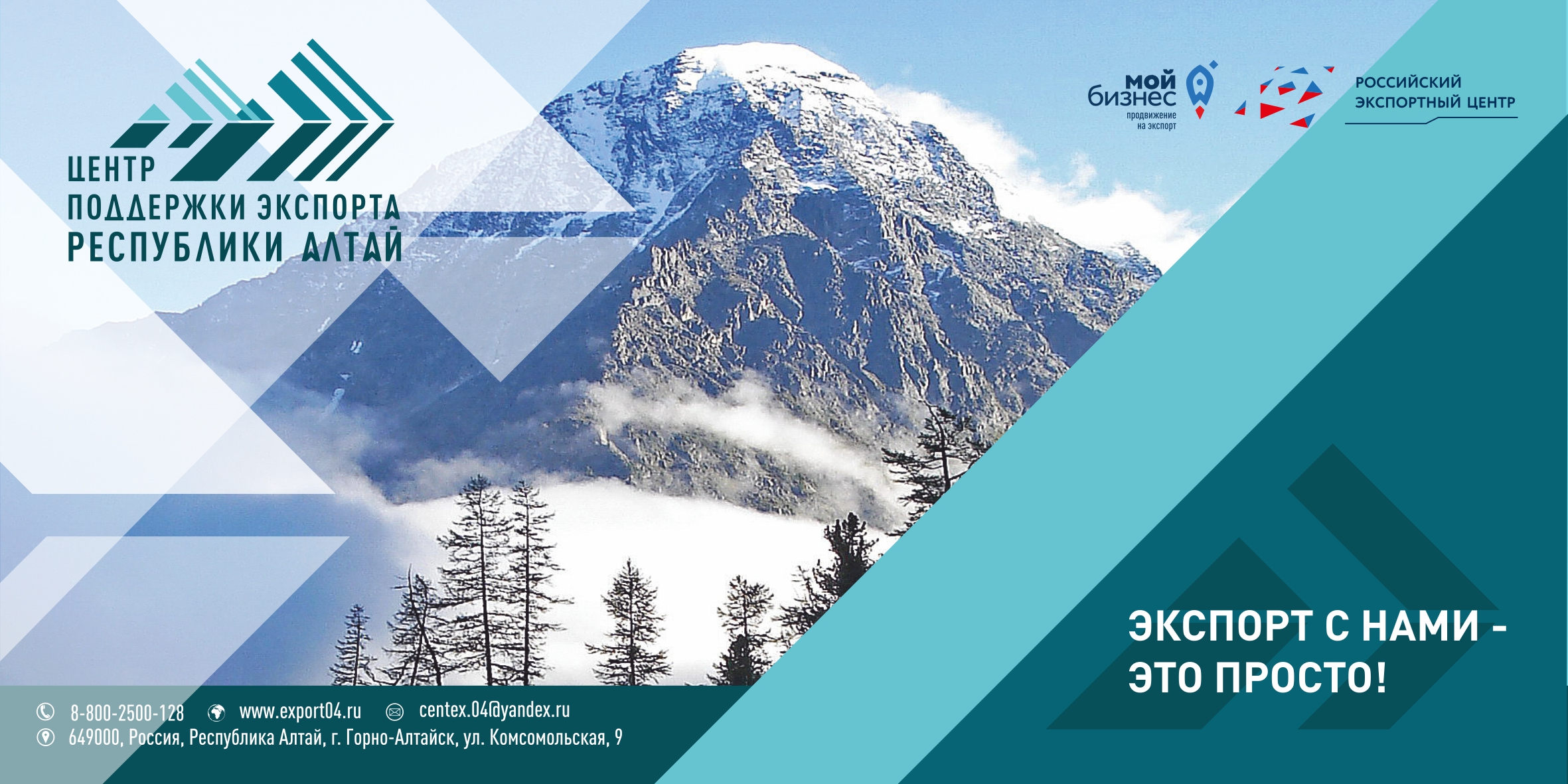 Основные направления экспорта
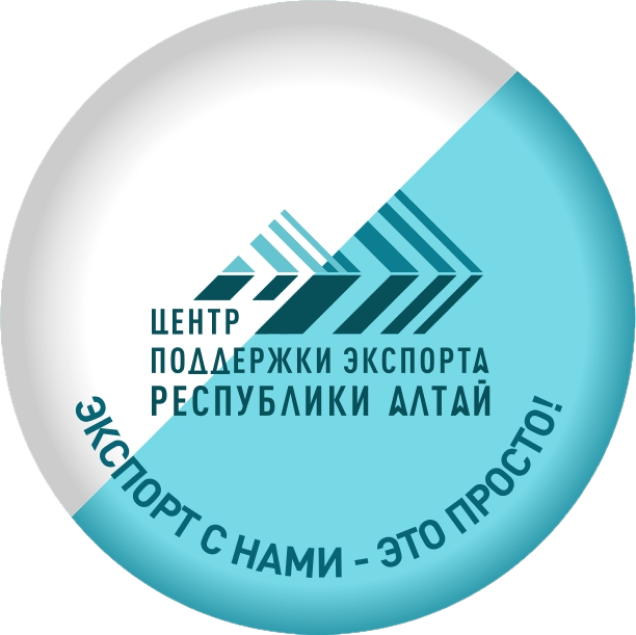 Узбекистан
Казахстан
Киргизия
Китай
Монголия
Корея
Иран
ОАЭ
Беларусь
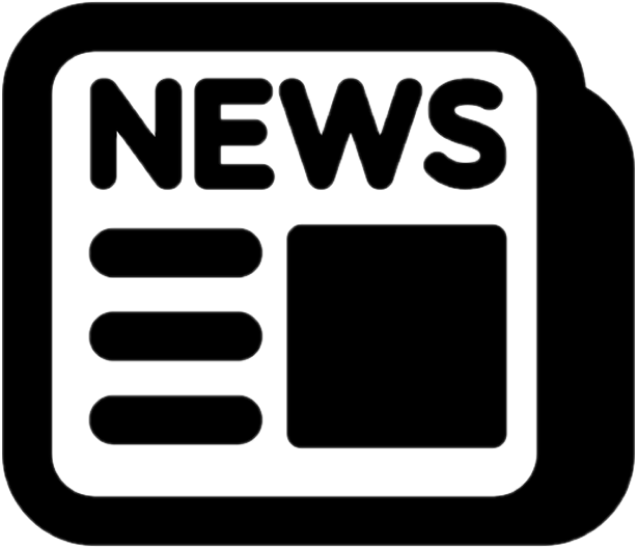 ВЫСТАВКИ
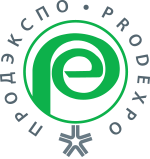 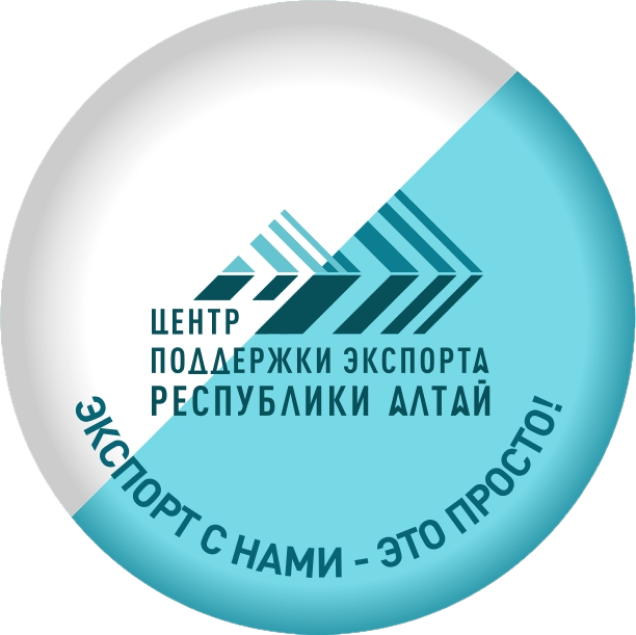 ПРОД ЭКСПО
Москва с 05 по 09 февраля 2024 г.
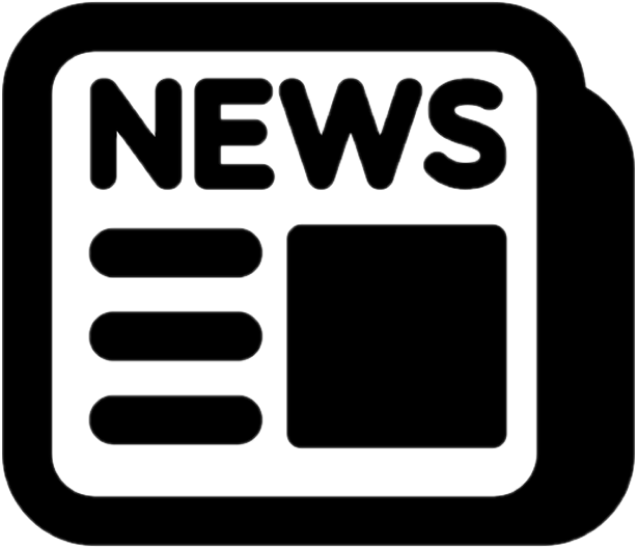 ВЫСТАВКИ
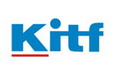 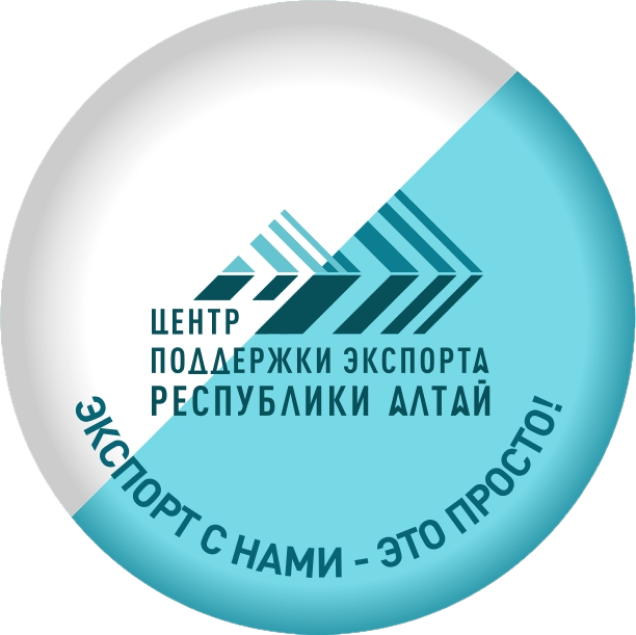 Kitf 2024
Алматы с 24 по 26 апреля 2024 г.
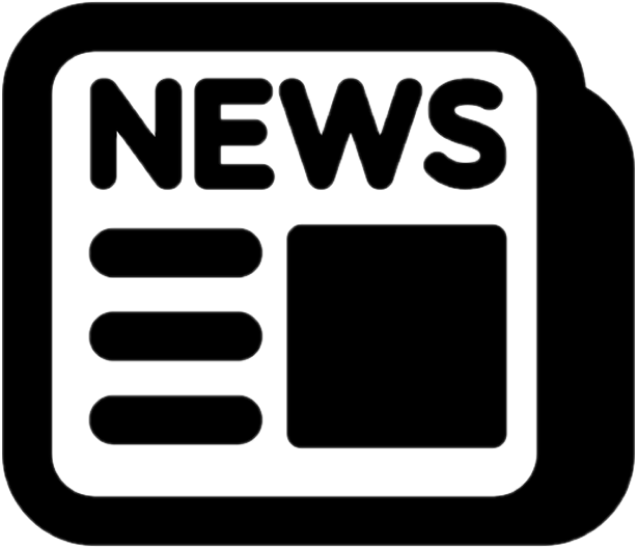 ВЫСТАВКИ
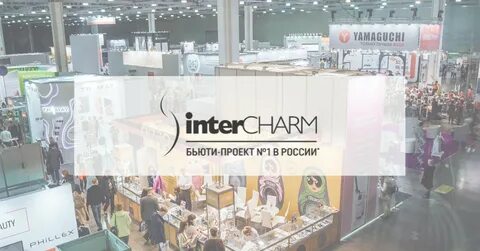 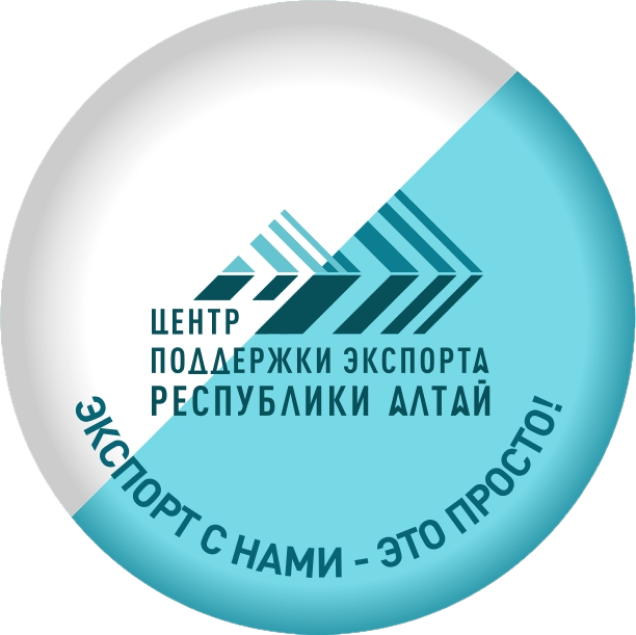 ИнтерШарм 2024
Москва с 09 по 12 октября 2024 г.
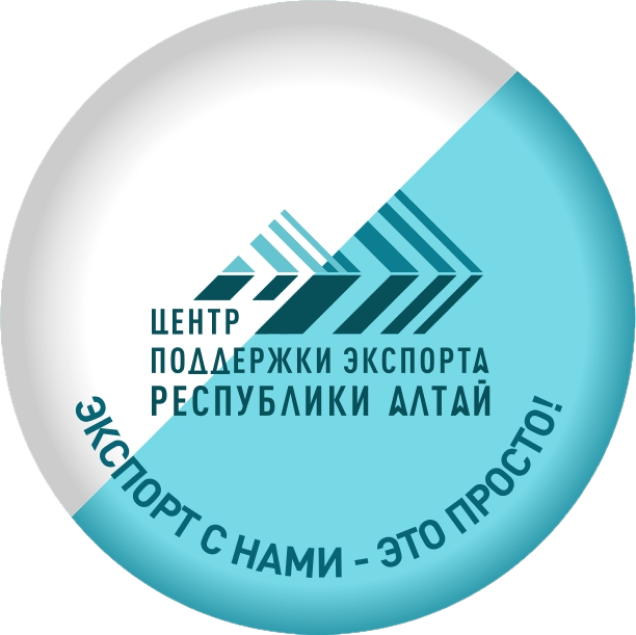 Бизнес-миссии
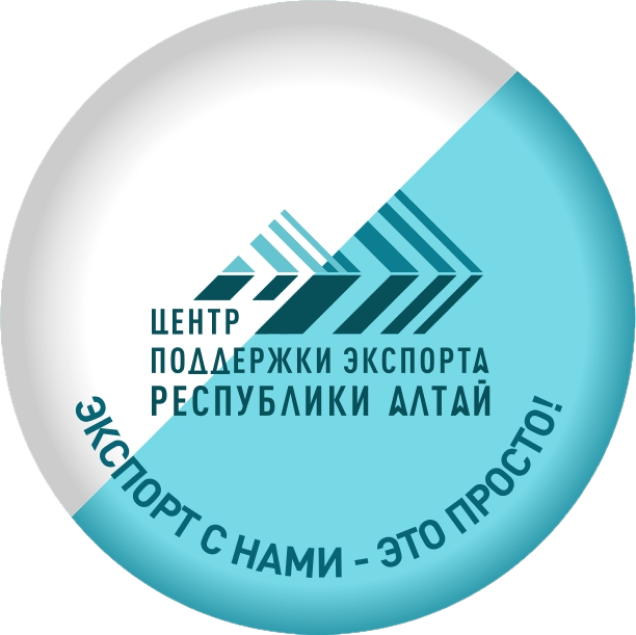 Семинары
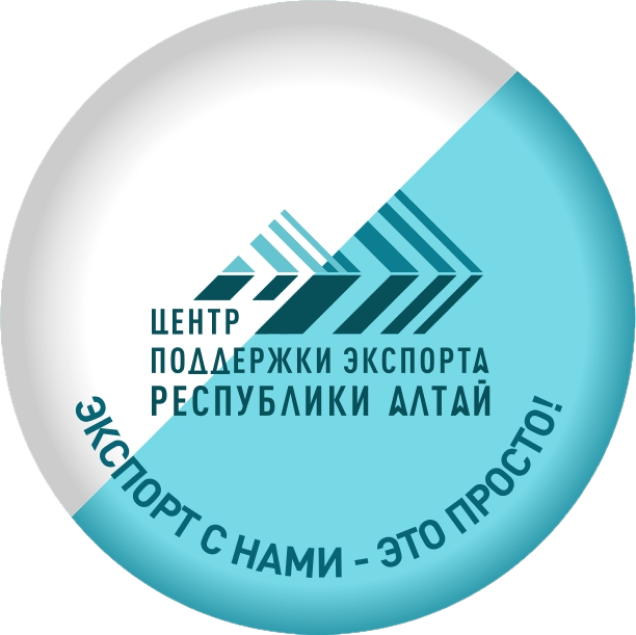 Семинары
Ключевые показатели эффективности ЦПЭ РА на 2024 год
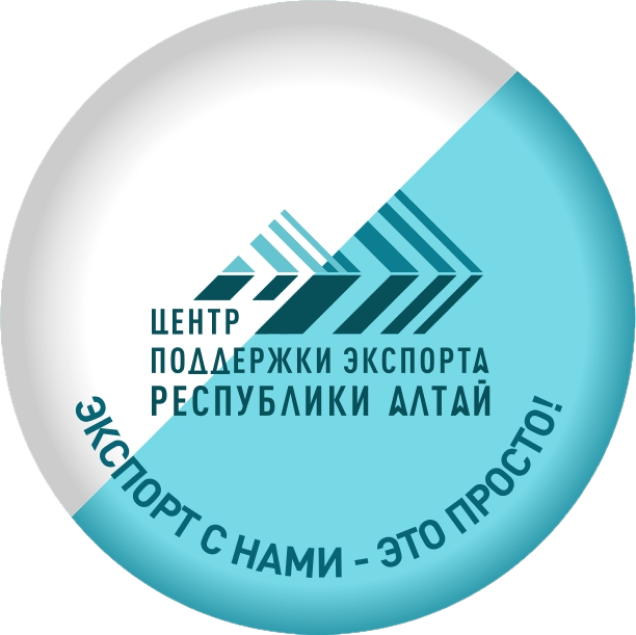 Спасибо за внимание
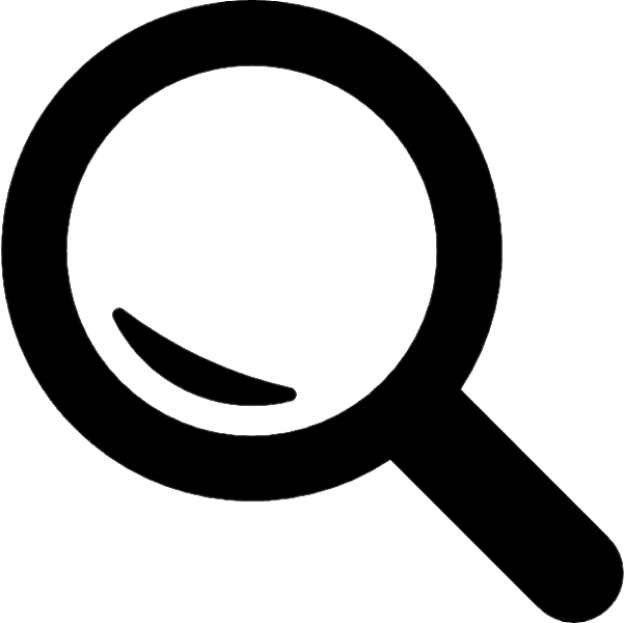 НОМЕР ТЕЛЕФОНА :
8-800-2500-128

ЭЛЕКТРОННЫЙ АДРЕС :
сentex.04@yandex.ru

АДРЕС : 649000, Россия, 
Горно-Алтайск, 
ул. Комсомольская, 9 офис 1

НАШ САЙТ :
www.export04.ru
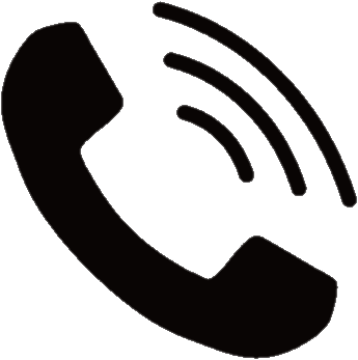 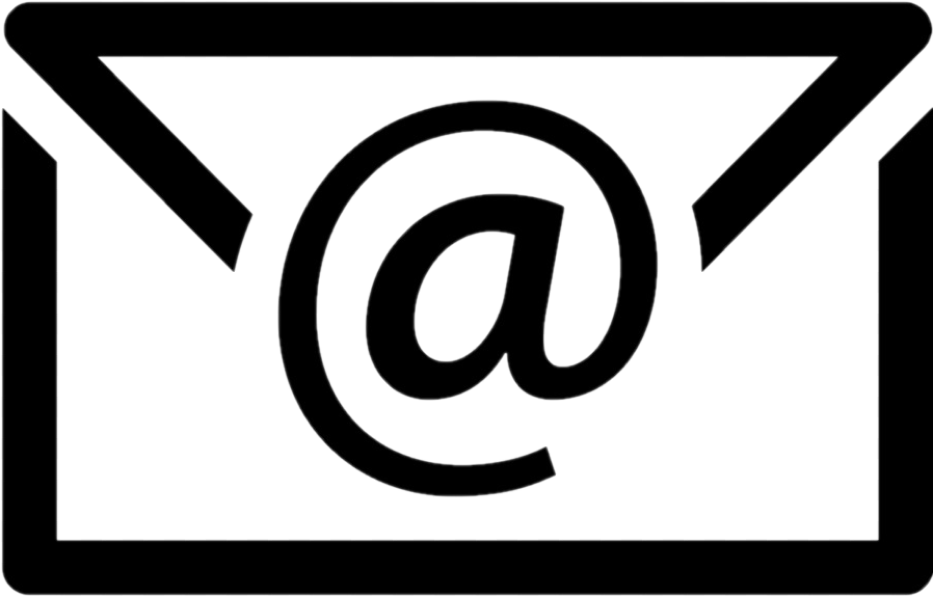 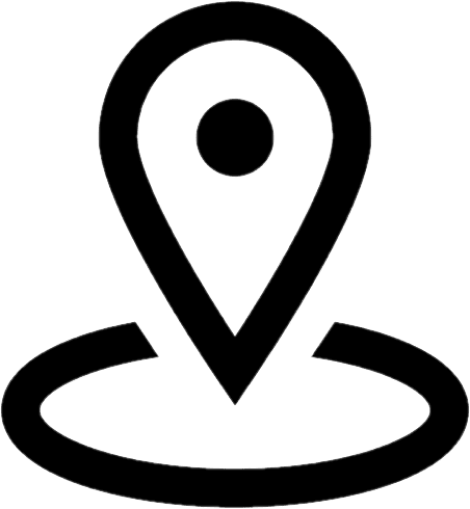 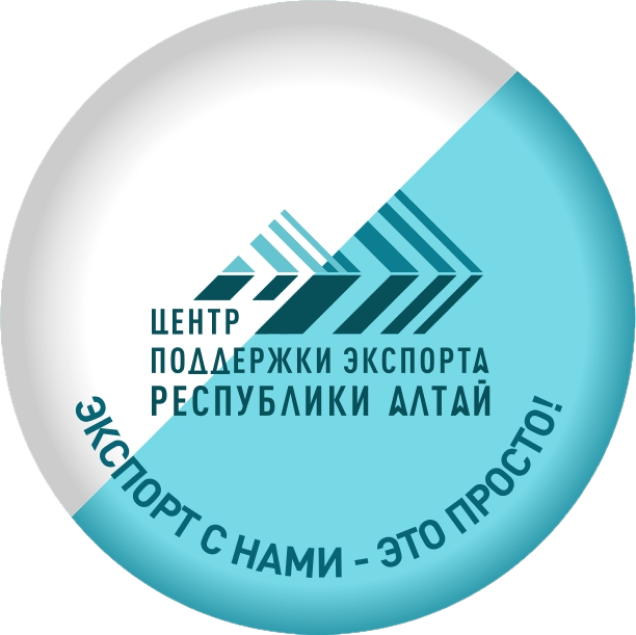 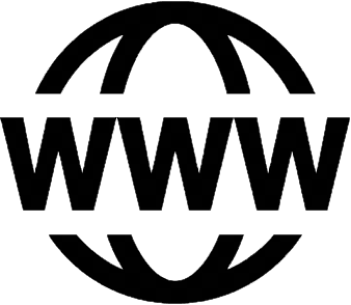